Intercambiadores de Calor
   Método de la LMTD
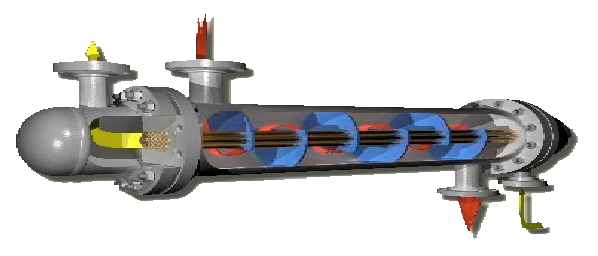 Intercambiadores de Calor
La finalidad de los Intercambiadores de Calor, es transferir energía calórica desde o hacia un fluido, o bien calentar un sólido. 

Utilizado como medio de solución para los distintos procesos que se requieran en las plantas, como por ejemplo:

 Plantas de potencia de vapor. 
 Plantas de procesamiento químico
 Calefacción y acondicionamiento de aire de edificios
 Refrigerados domésticos, radiadores de automóviles, radiadores de  
  vehículos espaciales, etc. 

Los tipos más comunes son los de Carcasa y Tubos, que son los que estudiaremos en este curso.
Clasificación por Tipo de Aplicación
Para caracterizar los intercambiadores de calor basándose en su aplicación se utilizan en general términos especiales. Los términos empleados para los principales tipos son:
Calderas de Vapor
Son unas de las primeras aplicaciones de los intercambiadores de calor. 
Con frecuencia se emplea el término generador de vapor para referirse a las calderas en las que la fuente de calor es una corriente de un flujo caliente en vez de los productos de la combustión a temperatura elevada.
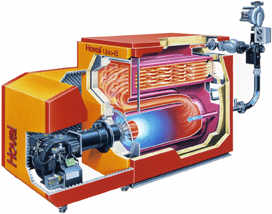 Condensadores
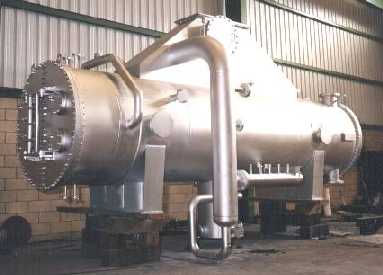 Se utilizan en aplicaciones tan variadas como:
 Plantas de vapor.
 Plantas de proceso químico
 Plantas eléctricas nucleares.
El tipo más común es el condensador de superficie, el cual cambia de fase al vapor proveniente de la turbina, y que tiene la ventaja de que el condensado se recircula a la caldera por medio del sistema de alimentación.
Torres de Enfriamiento
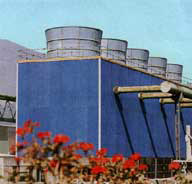 Se utilizan para desechar en la atmósfera el calor proveniente de procesos industriales en vez de hacerlo en el agua de un río, un lago, etc.
Existen por:
Convección Natural y Forzada
Por Conveción Natural: El agua se pulveriza directamente en la corriente de aire que se mueve a través de la torre de enfriamiento por convección térmica. Al caer, las gotas de agua se enfrían tanto por convección natural como por evaporación.
Por Conveción Forzada: El agua se pulveriza en una corriente de aire producida por un ventilador, el cual lo hace circular a través de la torre. 
El ventilador puede estar montado en la parte superior de la torre aspirando así el aire hacia arriba, o puede estar en la base por fuerza de la torre obligando al aire a que fluya directamente hacia dentro.
Intercambiadores de Calor (Coraza y Tubos)
También  llamado de blindaje y tubos o carcasa y tubos.
Es uno de los equipos mas usados para la transmisión del calor en la industria, consiste en un cierto número de tubos paralelos contenidos en una carcasa cilíndrica. 
Uno de los fluidos fluye dentro de los tubos y se denomina fluido de los tubos, el otro fluye por fuera de los tubos y se llama fluido de la coraza o fluido exterior.
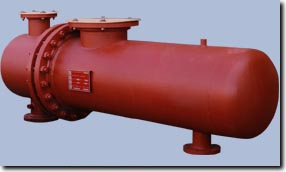 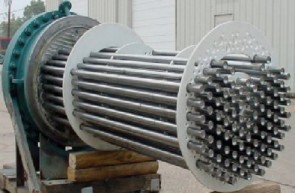 Intercambiadores de Calor (Coraza y Tubos)
Las Ventajes son:
 Gran superficie de transferencia de calor en pequeño volumen.
 Gran resistencia mecánica, lo que permite diseños de alta presión.
 Se han desarrollado muy buenas técnicas de fabricación y de diseño.
 Pueden ser construidos en una gran gama de materiales.  
 De limpieza relativamente fácil.

Existen muchas variaciones posibles en estos diseños simples, ya sea;
Usando diversas clases de tubos, bafles en la coraza.
Con divisiones en la cubierta para producir un flujo de pasos múltiples.
Mediante algún dispositivo que tolere las diferencias en la dilatación de los tubos y la coraza.
flotante con un dispositivo de respaldo
17”
Carcaza
192”
L. Tubos
Cabezal y cubierta removible
Carcaza de un paso
Normalización T.E.M.A.
Asociación de Fabricantes de Intercambiadores Tubulares
Su designación viene determinado por: 
	Diámetro carcaza y largo de los tubos (pulg).
Ej: 23-192: Diámetro Carcaza (23”) y Largo tubos (192”)
Si el diámetro no es un número entero, se aproxima al entero más cercano.
La designación del IC, considera 3 variables:
Tipo Cabezal estacionario: Letras: A, B, C, D.
Tipo de carcasa: Letras: E, F, G, H, J, K, X. 
Tipo de cabezal posterior: Letras: L, M, N, P, S, T, U, W.
	Ejemplo: 17-192 tipo A E S
Tipos Estacionarios de Cabezales
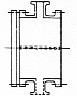 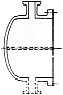 Conducto y cubierta desmontable
Fijación con cubierta integrada.
A
B
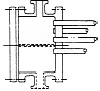 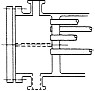 Conducto integrado y separador de tubo y cubierta desmontable.
Canal integrado y separador de tubo y cubierta desmontable.
C
N
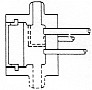 Sellado especial para altas presiones
D
Tipos de Carcasa
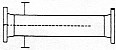 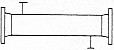 E
F
Carcasa de un paso
Carcaza de dos pasos (baffle longitudinal)
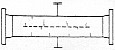 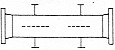 G
H
Flujo cascada
Doble flujo cascada
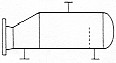 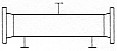 J
K
Flujo dividido
Carcasa tipo caldera
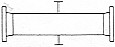 X
Flujo partido
Tipos de Cabezal Posterior
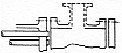 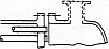 L
M
Cabezal estacionario tipo A de tubos unidos
Cabezal estacionario tipo B de tubos desmontable
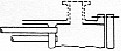 N
P
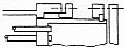 Cabezal estacionario tipo N de tubos desmontables
Cabezal flotante con sello externo
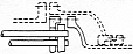 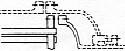 S
T
Cabezal flotante (conjunto antirretorno)
Cabezal flotante montado axial
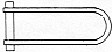 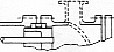 U
W
Tubo en U
Tuberias flotantes de Sellado externo
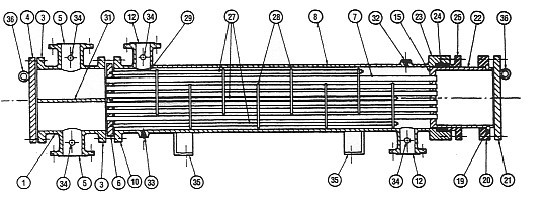 Tipo AEP
15.  Haz de tubos flotante.
16.  Tapa cabezal flotante.
17.  Flange cabezal flotante.
18.  Aparato de apoyo cabezal flotante.
19.  Anillo de prueba intercambiador.
20.  Soporte flange.
21.  Tapa externa cabezal flotante.
22.  Falda de resguardo flanges.
23.  Caja de resguardo.
24.  Resguardo.
25.  Anillo seguidor de resguardo.
26.  Mirador de anillos.
27.  Sujetador y huinchas.
28.  Bafles Transversales
29.  Bafle de choque.
30.  Bafle longitudinales.
31.  Separador de flujo.
32.  Conexión de venteo.
33.  Conexión de drenaje.
34.  Conexión de instrumento.
35.Soportes del I. de Calor
36.  Llave de levantamiento.
37.  Soporte de apoyo.
38.  Protección.
39.  Conexión del nivel del líquido
1.      Cabezal estacionario – channel.
2.      Cabezal estacionario – bonete.
3.      Flange cabezal estacionario.
4.      Tapa channel.
5.      Boquilla cabezal estacionario.
6.      Haz de tubos estacionario.
7.      Tubos.
8.      Coraza.
9.      Tapa coraza.
10.  Flange coraza – fin cabezal estacionario.
11.  Flange coraza  - posterior al cabezal.
12.  Boquilla coraza.
13.  Flange tapa coraza.
14.  Junta de Expansión
Elementos I. de Calor / Tubos Rectos
Tubos Rectos: Los tubos rectos fijados en las placas con una ligera curvatura o arco son útil cuando el fluido exterior deja incrustaciones.
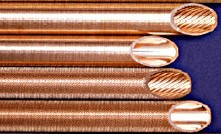 Con dichos tubos, las variaciones en la temperatura originan variaciones en la flexión que tienden a romper la acumulación de incrustaciones. 
Los tubos curvados toleran también la dilatación y la contracción, pero no deben ser cortos, debido a la probabilidad de rotura del tubo en las placas.
Elementos I. de Calor / Tubos en U
Tubos en U: se usa para tolerar la dilatación y la contracción. Solo requieren una chapa, pero para reemplazar un tubo defectuoso hay que sacar varios otros.
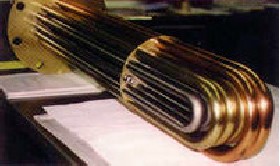 Como los tubos son difíciles de limpiar en su interior, resultan apropiados sólo en aquellos casos en que el fluido del tubo no deja incrustaciones.
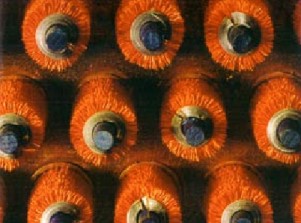 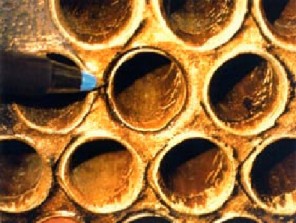 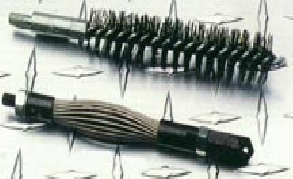 Elementos I. de Calor / Tubos con Aletas
Tubos con Aletas: se adaptan en particular para aquellos casos en que el fluido exterior tiene un coeficiente laminar mucho menor que en el fluido de los tubos.
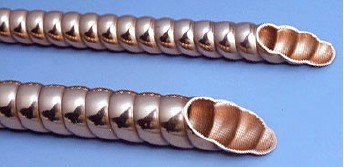 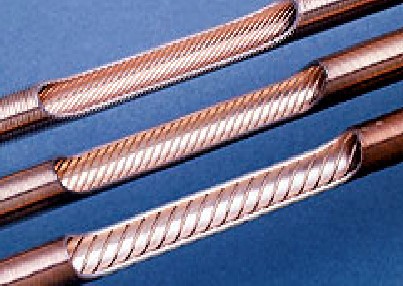 Por ejemplo, cuando un líquido tiene que enfriar o calentar un gas. Pueden usarse aletas transversales o longitudinales, como en la figura, según el flujo sea normal o paralelo a los tubos.
Elementos I. de Calor / Bafles
Existen dos tipos generales de bafles: transversales y longitudinales. Ambos se usan para aumentar el régimen de trasmición de calor, aumentando la velocidad y turbulencia del fluido exterior. 
Características
Debe quedar espacio para retirarlos tubos.
 No deben vibrar
 No deben acumular sedimentos.
Aumentan el Costo
 Dificultan la Limpieza de los tubos
 Aumentan la Caída de Presión
 Al instalarlos deben evitar la derivación del fluido (Poco espacio con la carcasa) y entre bafles y tubos.
Elementos I. de Calor / Bafles Transversales
Segmentados: Poseen un 25% de segmento c/r al diámetro interior de la carcasa, viniendo perforadas para recibir a los tubos. Deben tener poca holgura entre placas y carcasa, como entre placas y tubos. Se utilizan para carcasas pequeñas.
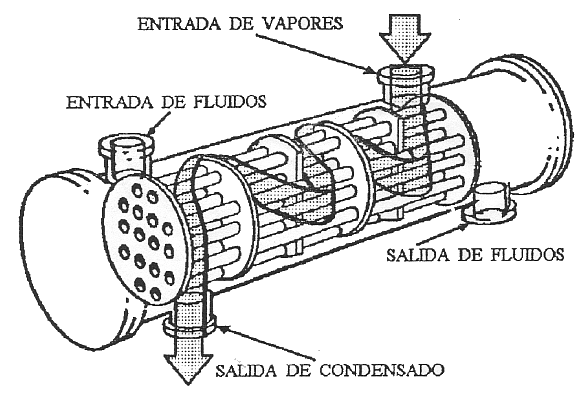 Tiene altas pérdidas de Transferencia de Calor.
El bafle que tiene mas posibilidades de permitir la acumulación de materias en suspensión, es el bafle horizontal.
Elementos I. de Calor / Bafles Transversales
De Disco y Anillo: Impelen el fluido, sucesivamente, desde el exterior de los tubos hacia el centro y de nuevo hacia el exterior.
Son algo más costosos que el tipo de segmentos.
No tienen ninguna ventaja particular con respecto a de segmentos.
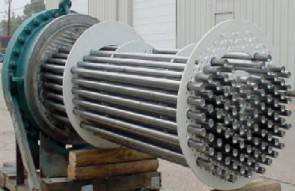 Presentan dos problemas; si existe sedimentación esta se acumula detrás de los bafles anillos; si existe condensado este fluirá por el fondo y sé vera obstruido.
Elementos I. de Calor / Bafles Transversales
De Orificio: Impelen el fluido a grandes velocidades a través del espacio anular entre los bafles y el tubo. También  se los puede usar para un volumen pequeño o moderado de flujo.
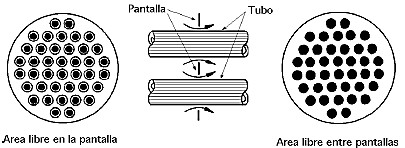 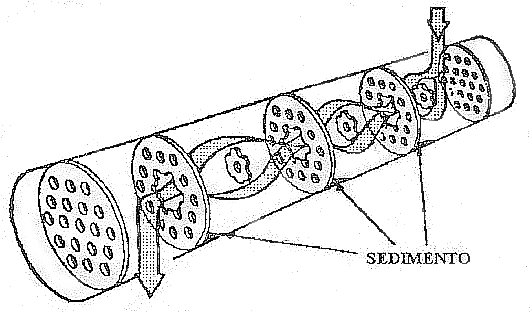 Elementos I. de Calor / Bafles Transversales
Deflectores o de Choque: Están generalmente instalados en las áreas de entrada de los fluidos a la carcaza.
Estos bafles ayudan  a distribuir el flujo del fluido, dirige el flujo hacia los lados del intercambiador .
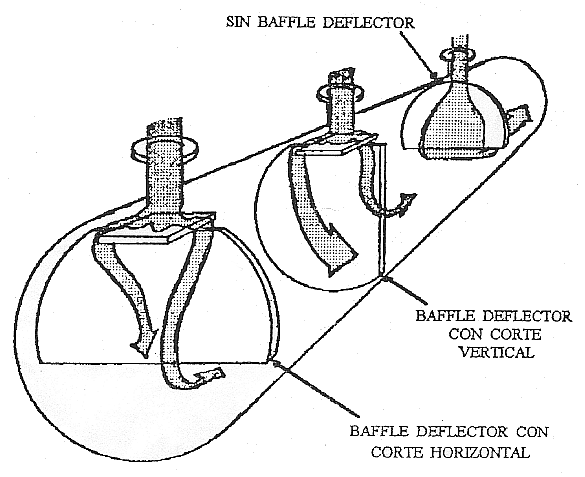 El bafle reduce eficazmente la erosión de los tubos, ocacionada por la alta velocidad de ingreso del fluido.

Produce gran transferencia de calor entre el fluido y los tubos.
Elementos I. de Calor / Bafles Longitudinales
Está diseñado para dirigir el flujo hacia un extremo del intercambiador y permitir un retorno dividiendo así la carcaza un  flujo de dos o más pasadas.
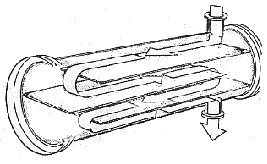 Al tener varias pasadas el Intercambiador de Calor va a ser mas corto.

Con 1 bafle: 2 pasadas
Con 2 bafles: 3 pasadas
Con 3 bafles: 4 pasadas
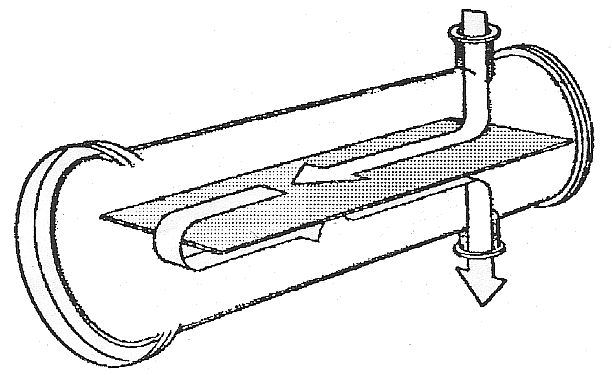 Elementos I. de Calor / Placas
Es una parte del haz de tubos, los extremos de los tubos se introducen en los agujeros de la placa.
Los tubos quedan inmovilizados, la placa y los tubos forman una unidad sólida.
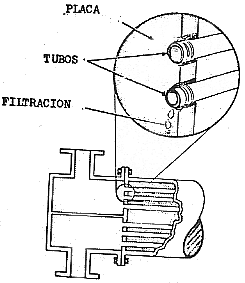 El calor hace que los metales se expandan es necesario disponer de algún sistema para liberar las tensiones ya que cuando los tubos se expanden, se producen tensiones  entre los tubos y la placa y se pueden soltar los tubos, permitiendo que se filtre los fluidos , Lo que produciría contaminación de un fluido por el otro.
Clasificación de los IC.
(1-1) Paso Simple
Es el más sencillo, para flujos bajos, un solo paso para fluido caliente y uno para el fluido frio.
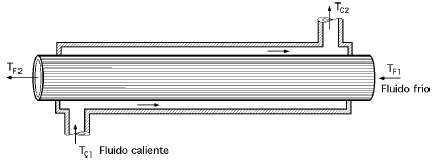 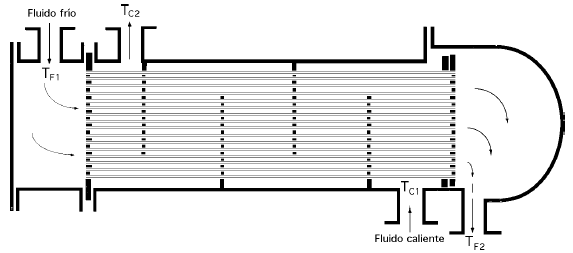 (1-1) Con mezcla de fluidos
Clasificación de los IC.
(1-1) Sin mezcla de fluidos
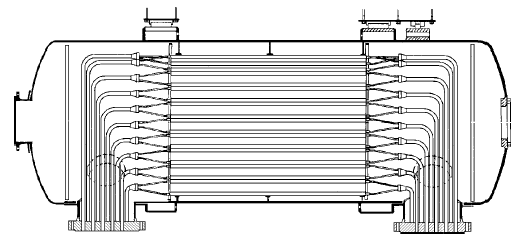 Fluido Frío
Fluido Caliente
A: Condensador de un Paso de tubos
B: Vaporizador de un Paso de tubos
C: Flujos en Corrientes Paralelas
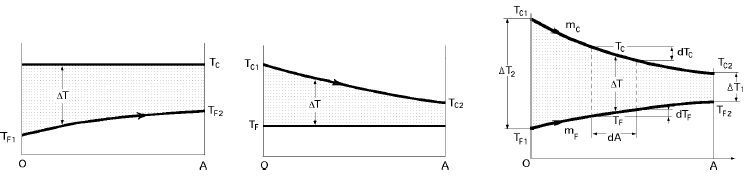 A
B
C
Clasificación de los IC.
(1-2) Flujo Paralelo Corrientes Paralelas / Parcialmente
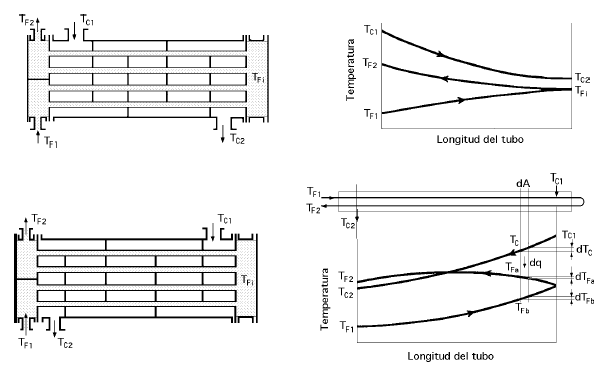 (1-2) Flujo Paralelo Contracorriente / Parcialmente
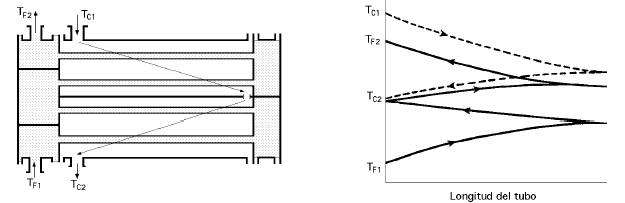 Clasificación de los IC.
(2-4)
2: Pasos por Carcasa
4: Pasos por Tubos
Se requiere menor área superficial que en el 1-2 de flujos paralelos.
El 2-4 tiene mayor capacidad de transferir calor que operando el mismo flujo (Mayor U)
Distintos Tipos de IC
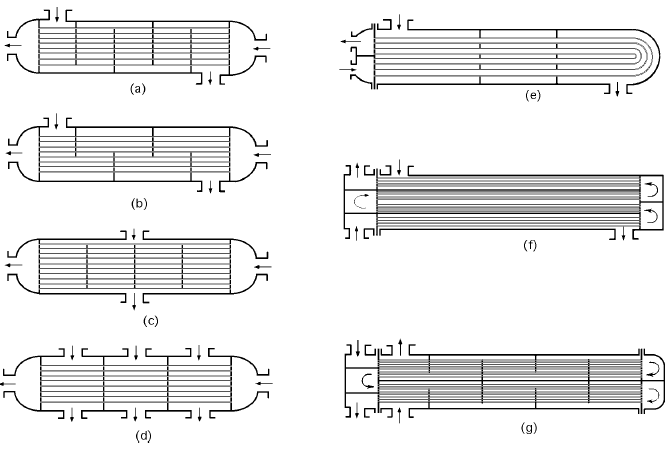 Otros Tipos de IC / Flujos Cruzados / Gases
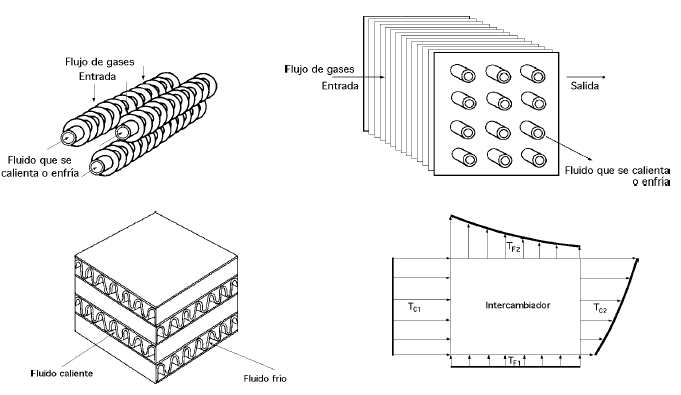